Gymnázium Jírovcova 8
Prezentace německého jazyka
Německý jazyk
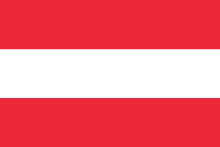 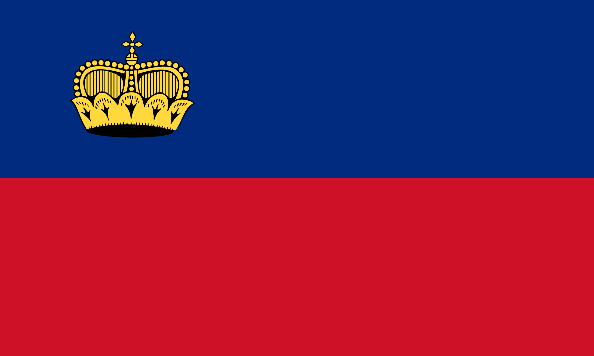 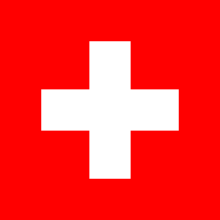 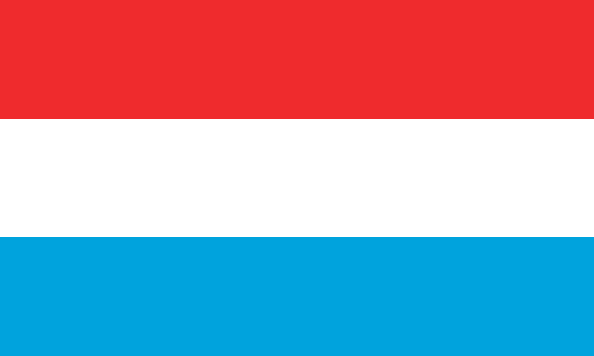 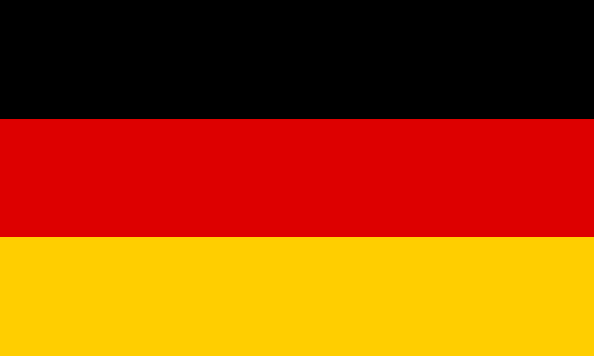 Německo
Rakousko
Švýcarsko
Lucembursko
Lichtenštejnsko
Německy mluvící země
Německo (80 mil.)
Východní Belgie (110 tis.)
Lucembursko (270 tis.)
Rakousko (7,9 mil.)
Východní Francie (1,5 mil.)
Severní Itálie
(260 tis.)
Švýcarsko (4,3 mil.)
Lichtenštejnsko (31 tis.)
Proč je důležité umět německy?
Německy mluví 200 milionů lidí po celém světě.
Němčina je rodným jazykem 96 milionů Evropanů.
Znalost němčiny přináší větší šanci na prestižní zaměstnání v jihočeském regionu (Bosch, Kern-Liebers, Groz-Beckert, Sparkasse, Raiffeisenbank).
Možnost zaměstnání v Německu, v Rakousku poblíž hranic nedaleko bydliště.
Německý jazyk je hlavní podmínkou pro studium na vysokých školách v německy mluvících zemích.
Spolu s angličtinou a francouzštinou je nejpoužívanějším úředním jazykem EU.
Je jazykem vědy, obchodu, cestovního ruchu a sdělovacích prostředků.
Co nabízí naše gymnázium?
Výuku německého jazyka nejnovějšími metodami podle moderních učebnic, s velkým množstvím doplňkového materiálu.
V posledních dvou ročnících studia nabízíme volitelnou konverzaci v německém jazyce.
Poskytujeme: kvalitní přípravu na státní i profilovou maturitní zkoušku na úrovni B1 – B2,  přípravu na mezinárodní jazykovou zkoušku Zertifikat Deutsch B1-B2
Účast na vzdělávacích a kulturních akcích (mnichovský divadelní soubor Galli, Evropský den jazyků, workshopy v Goethe Centru při Jihočeské univerzitě).
Učebnice
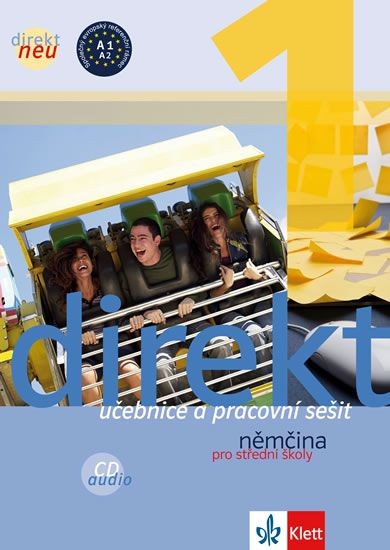 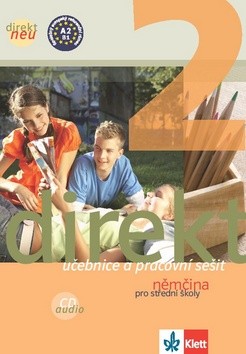 Vydavatelství Klett
Direkt neu 1
Direkt neu 2
Direkt neu 3
K maturitě bez obav
Cvičebnice německégramatiky
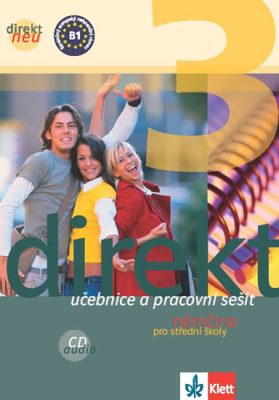 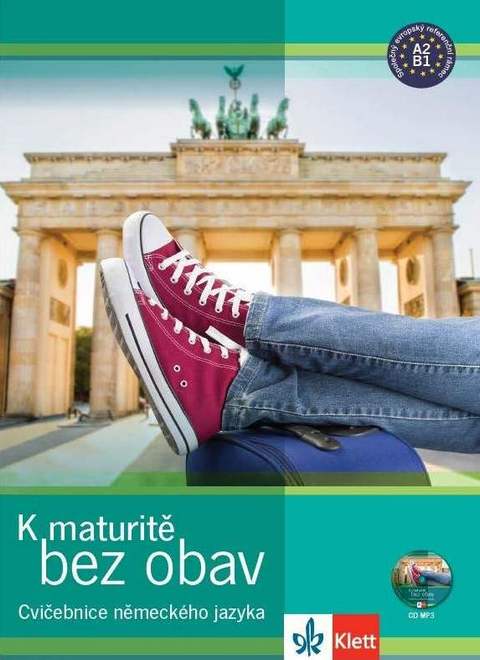 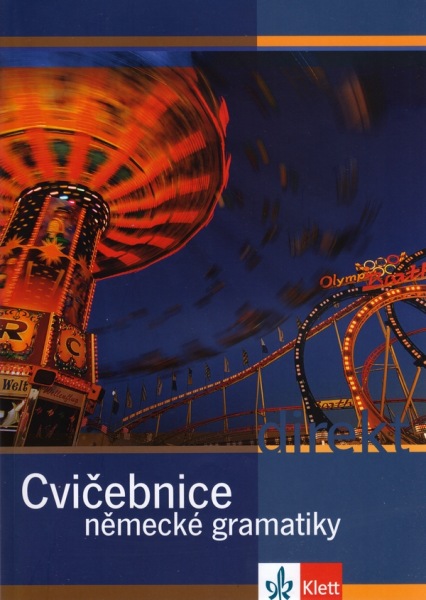 Školní knihovna německé literatury
Knihovna německé literatury- různé úrovně – A1- B1
Možnost zapůjčení knih a časopisů i s CD
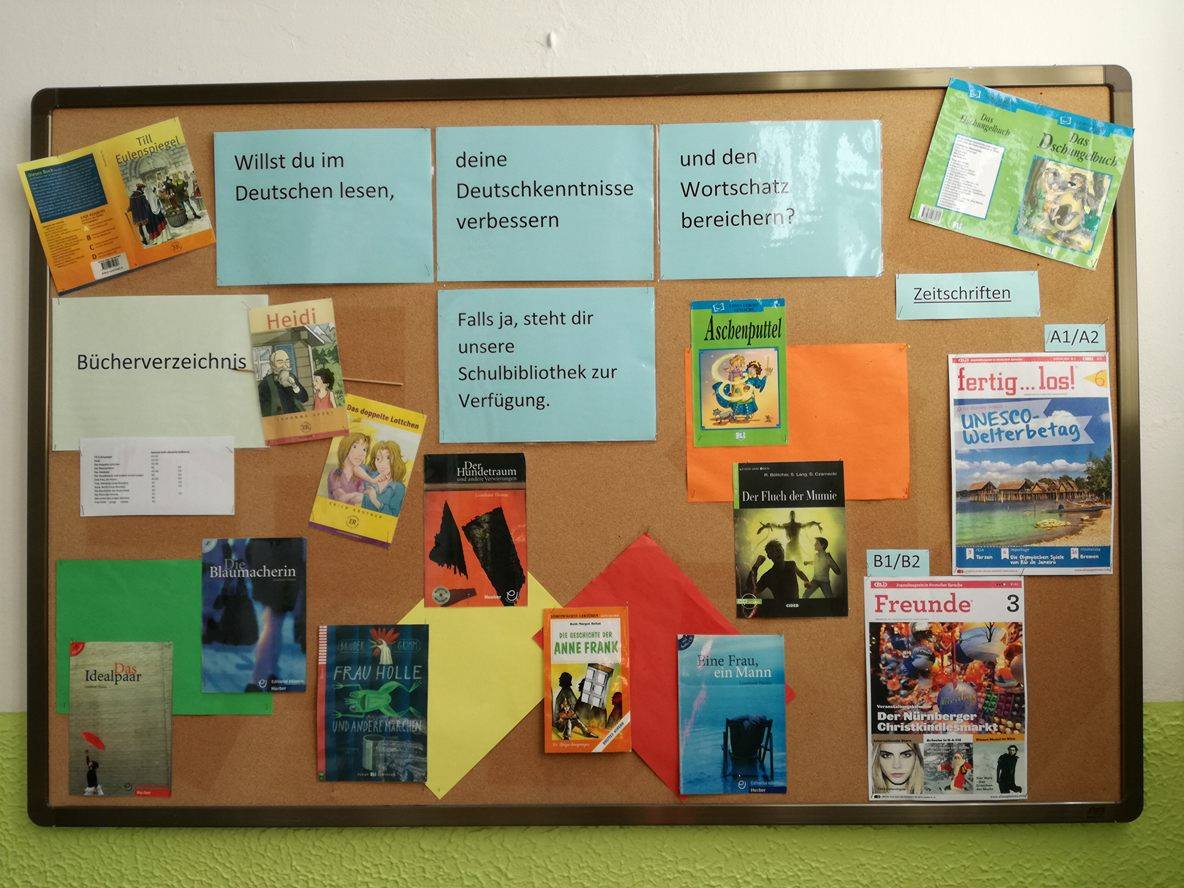 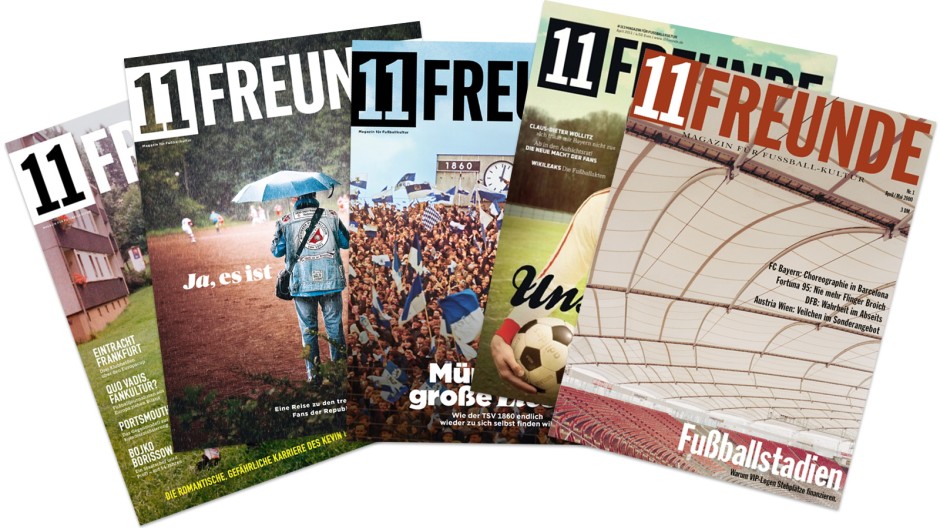 Akce
Setkání se studenty z partnerské školy v bavorském Isingu na Šumavě
Představení mnichovského divadla Galli
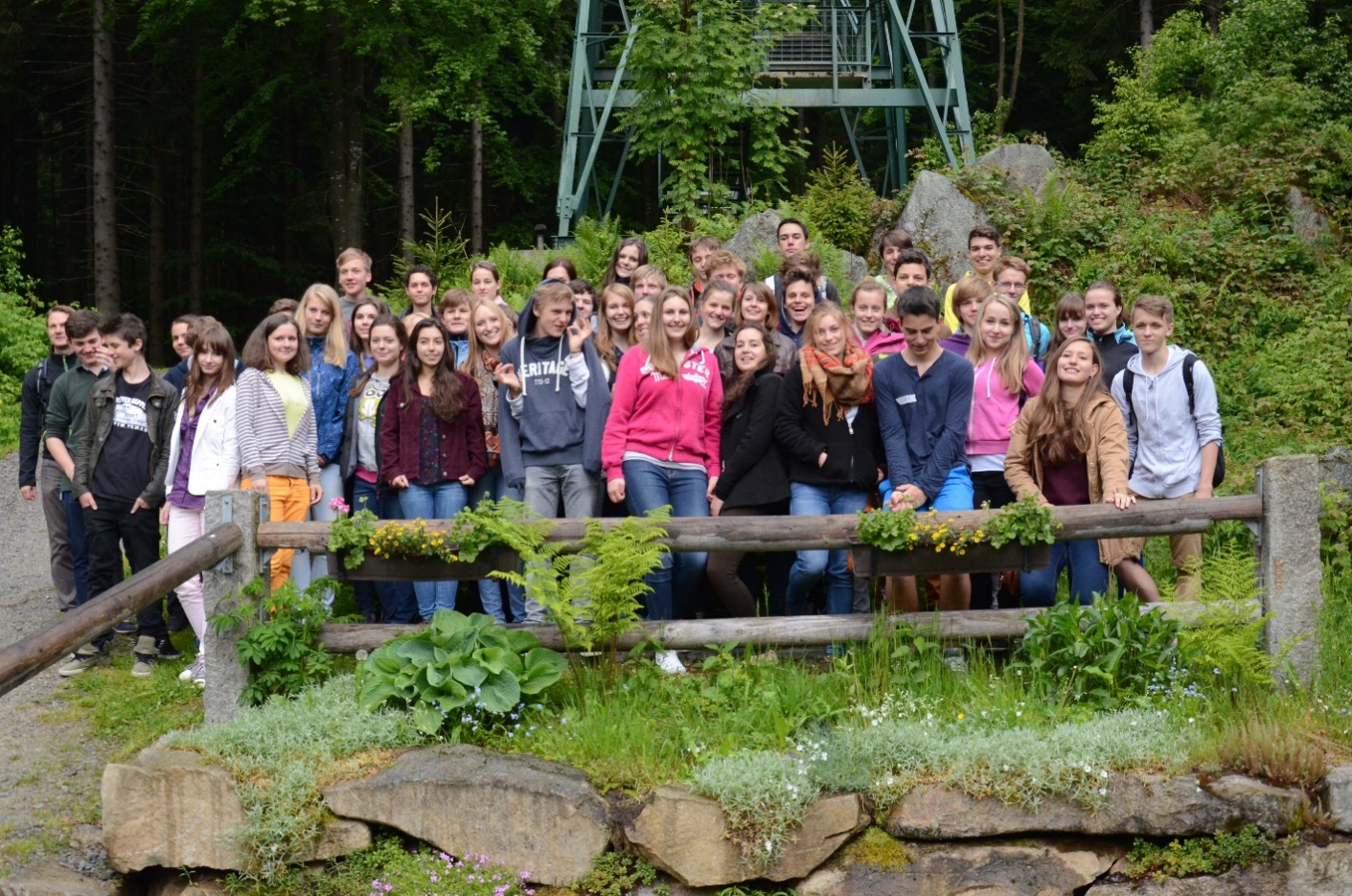 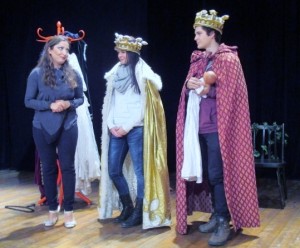 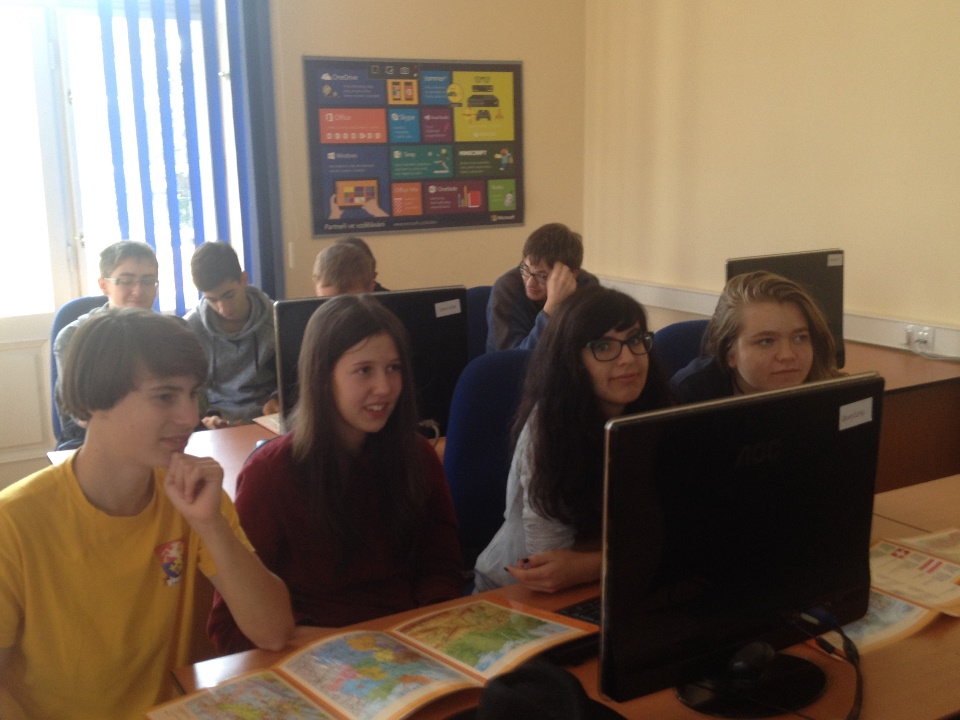 Workshopy
Pětisté výročí Lutherovy reformace
Narozeni v Čechách a na Moravě
Evropský den jazyků
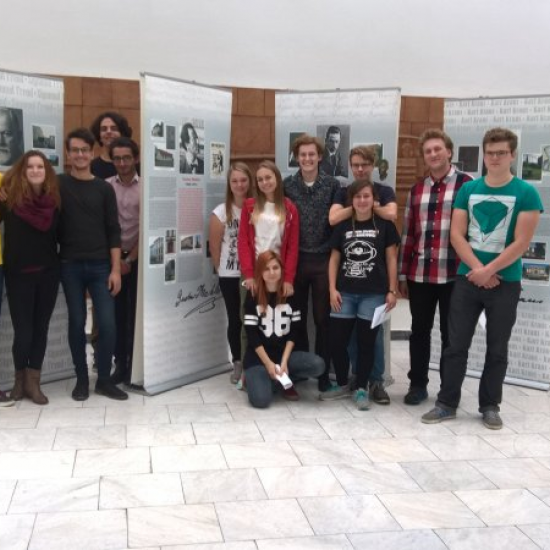 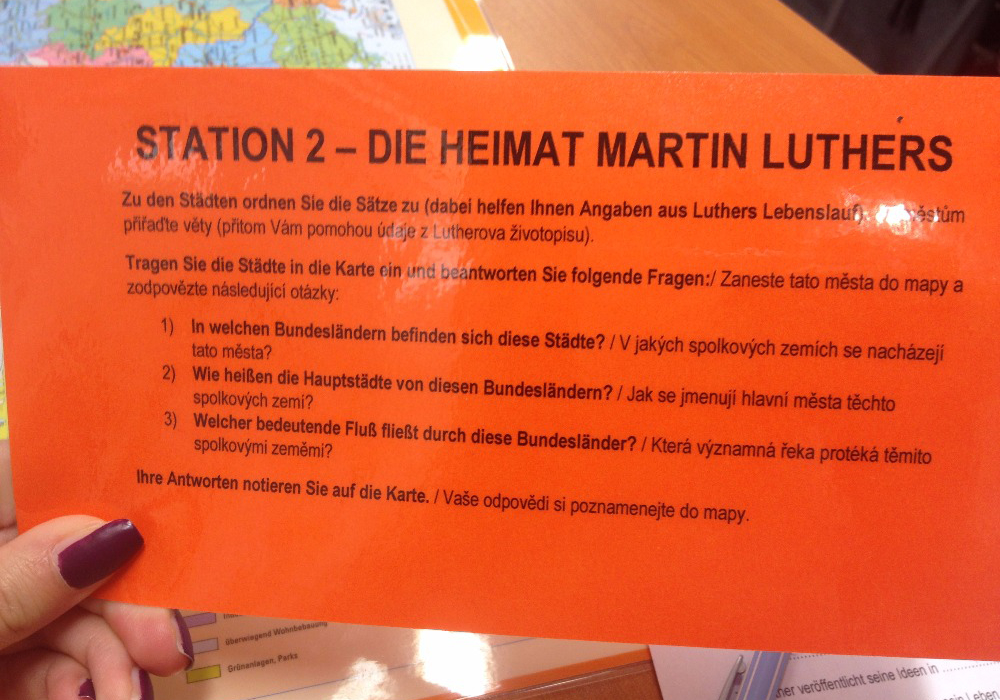 Úspěchy v soutěžích
Každoročně se studenti účastní olympiády v německém jazyce, kterou pořádá Dům dětí a mládeže v Českých Budějovicích. Výsledky letošního školního roku: 
Vyšší kategorie
Vojtěch Dolejšek 1. místo OK i KK s postupem do celostátního kola
Tereza Dolejšková 3. místo OK
Nižší kategorie
Tomáš Brabec 1. místo KKs postupem do celostátního kola
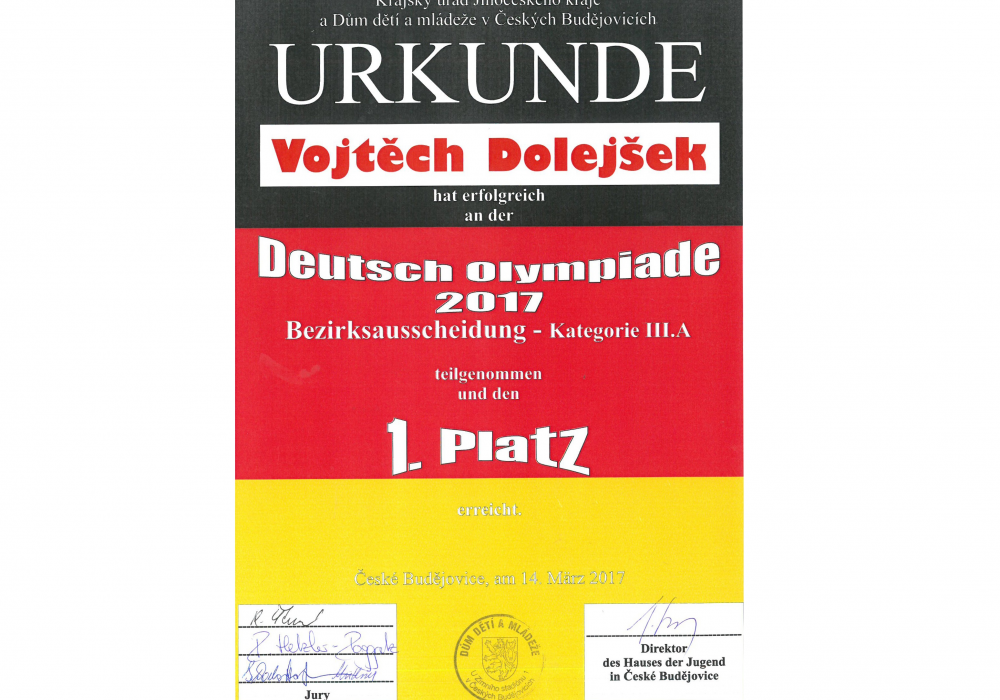 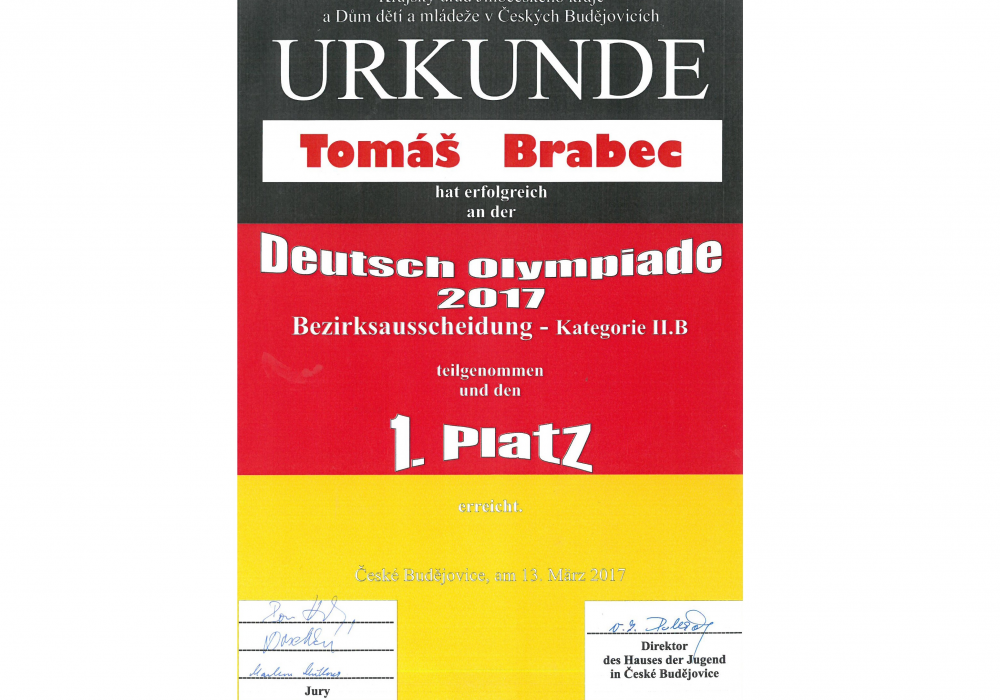 Účast v ústředním kole soutěže v německém jazyce
V kategorii II. B – Tomáš Brabec		V kategorii III. A – Vojtěch Dolejšek
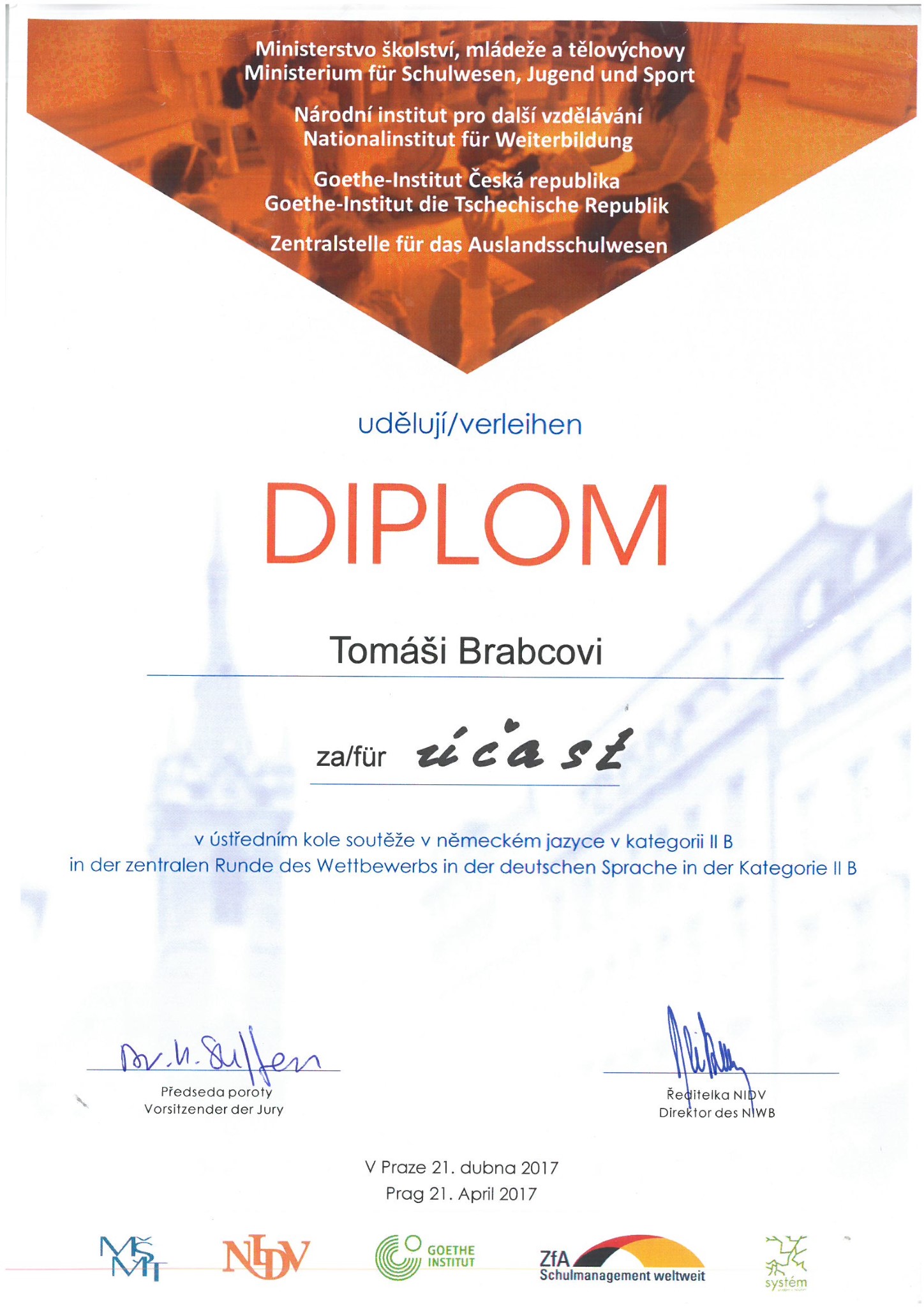 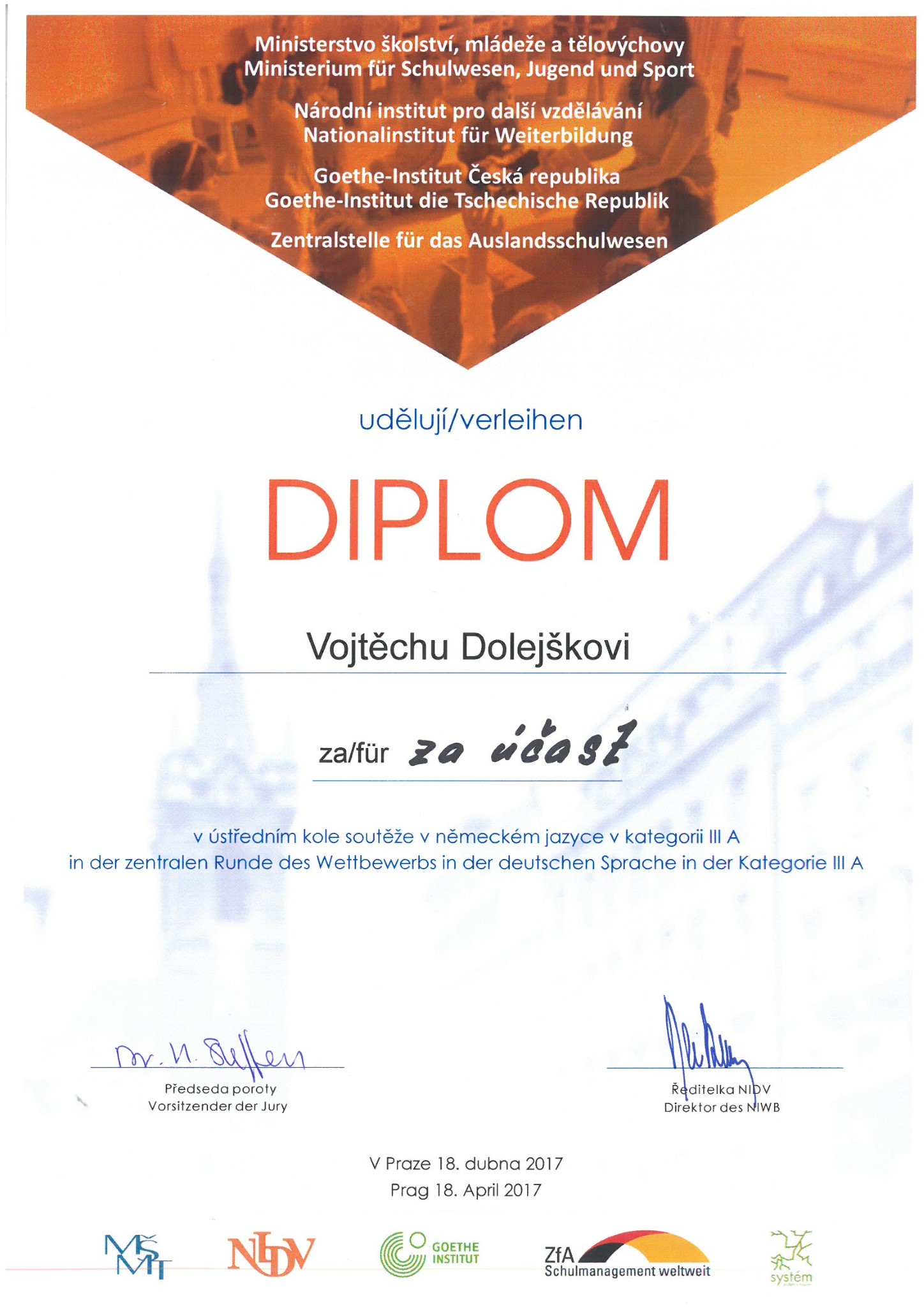 Němčinář roku
Pravidelná účast v online mezinárodní soutěži Němčinář roku s vynikajícími výsledky
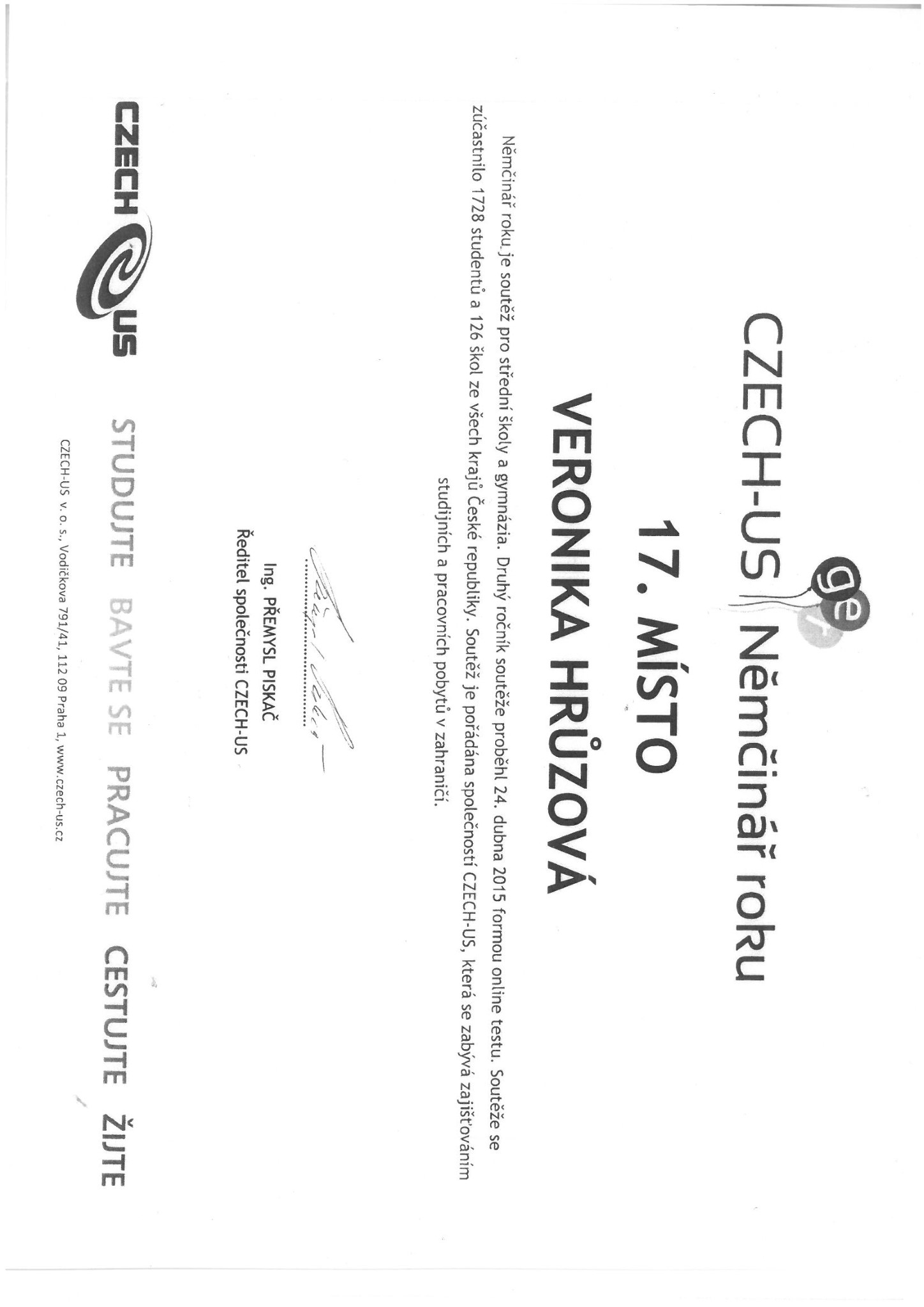 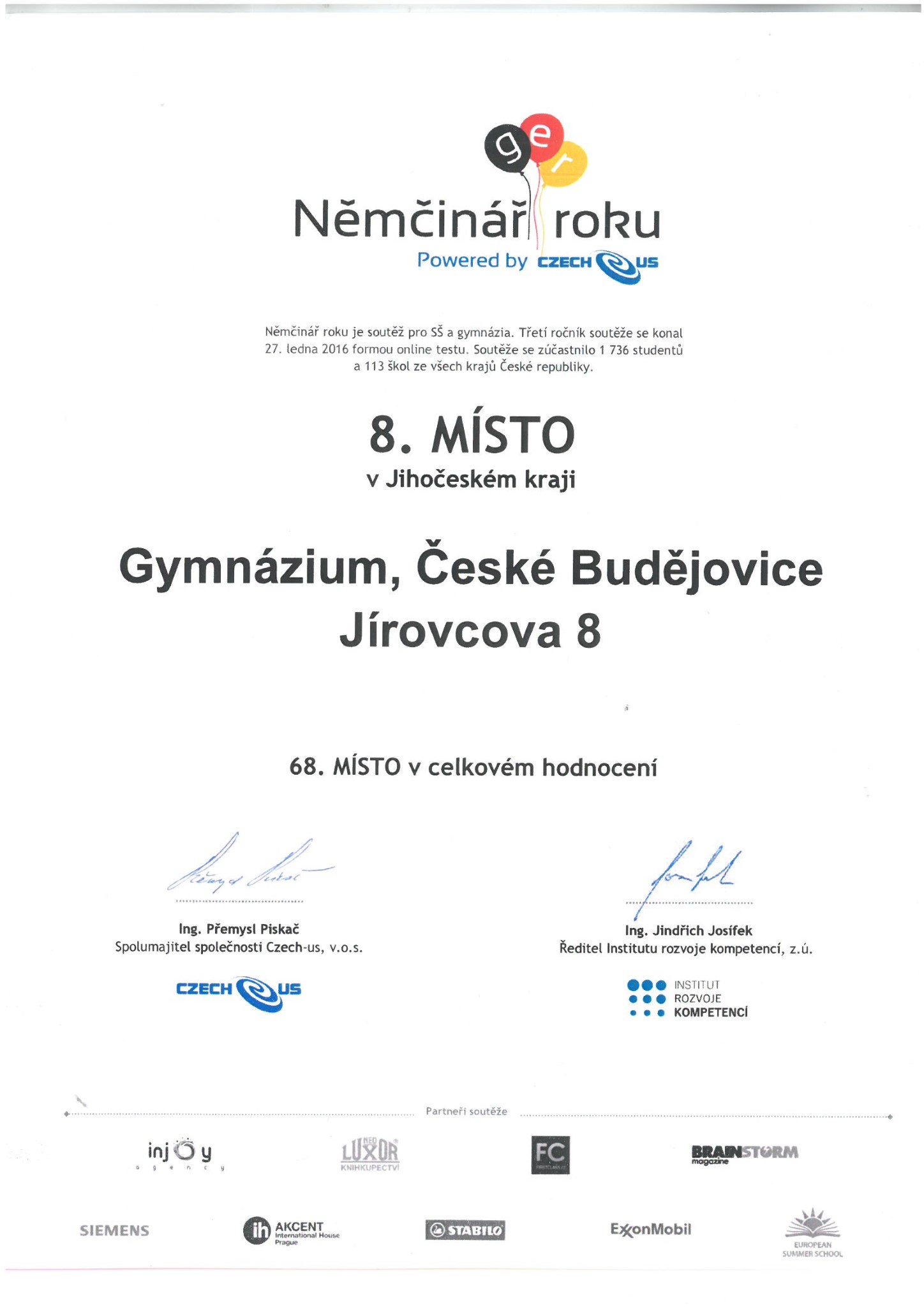 Landschulheim Schloss Ising
S gymnáziem Landschulheim Schloss Ising v Bavorsku máme dlouholeté partnerství, v rámci něhož probíhá:
výuka s rodilými mluvčími
projekty a společné výlety
sportovní utkání a zábava
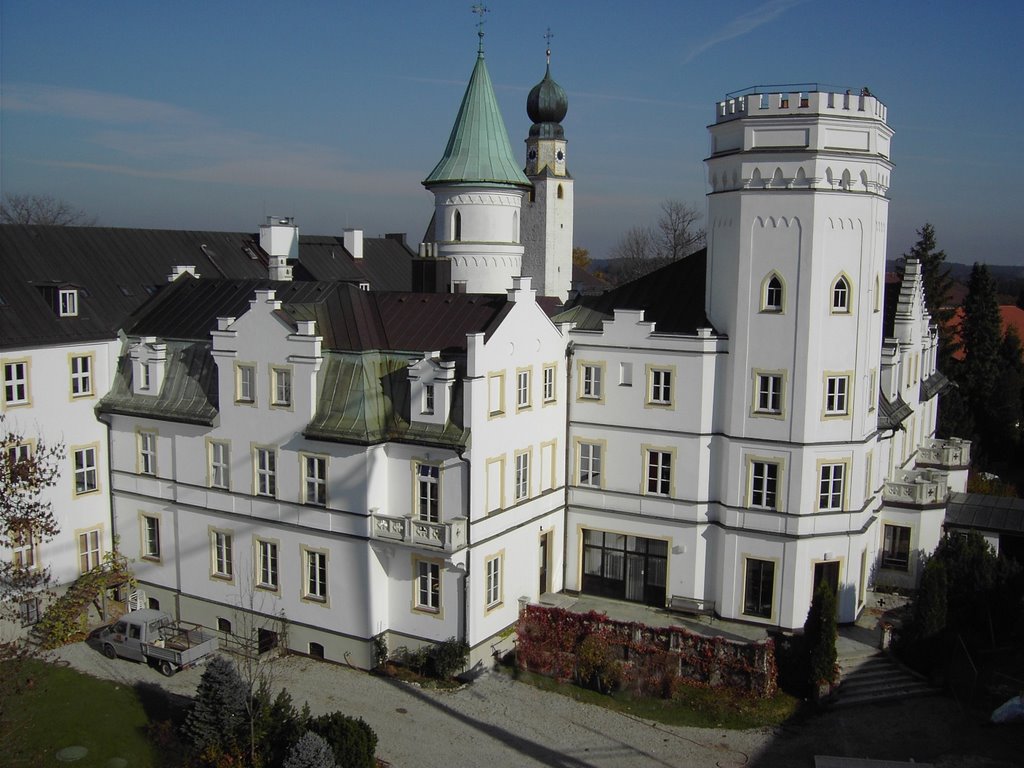 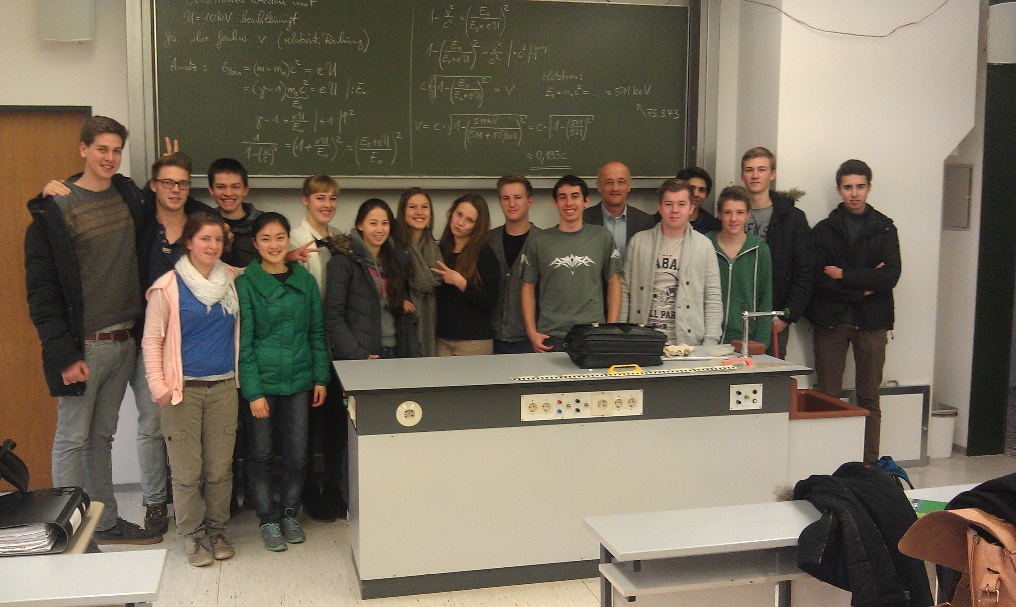 Projekty
Multikultura
Tvorba plakátů a prezentací, týkajících se životního stylu,osobností, zvyků a svátků v německy mluvících zemích.
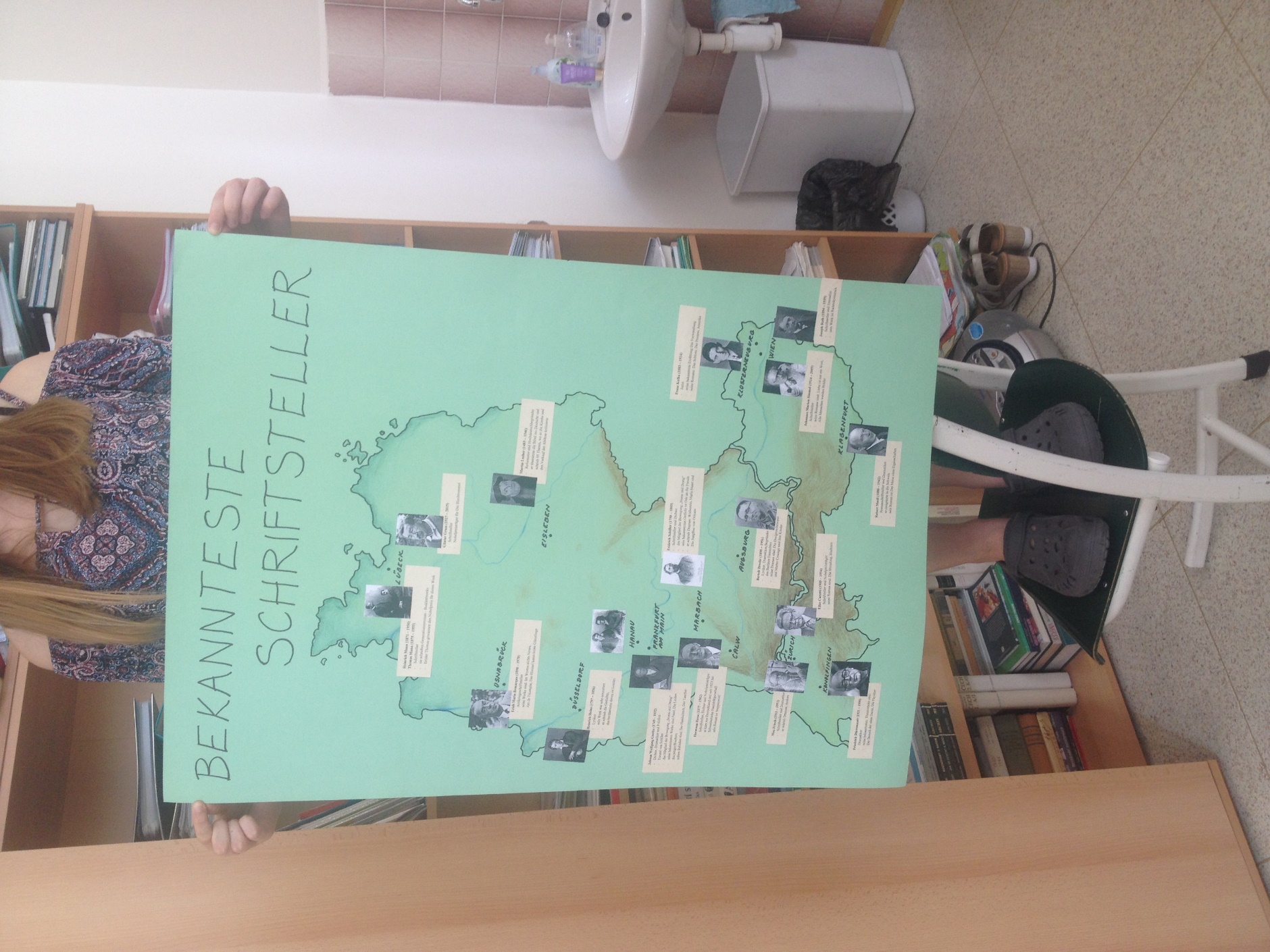 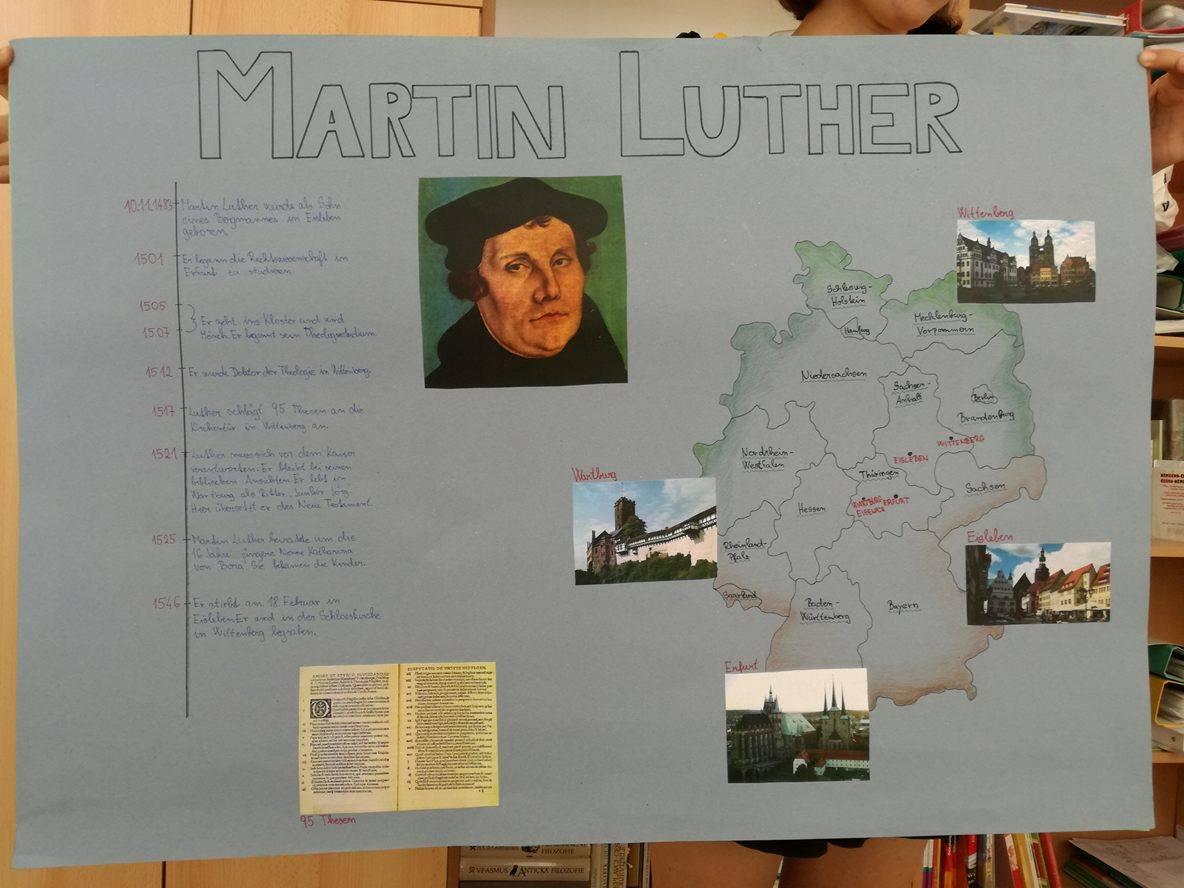 Exkurze do měst německy mluvících zemí
V době adventu rádi naši studenti navštěvují vánoční trhy v Německu a v Rakousku (Berlín, Vídeň, Mnichov, Salcburk) 
V rámci mezipředmětových vztahů se účastníme prohlídky známých oceláren Voestalpine v Linci
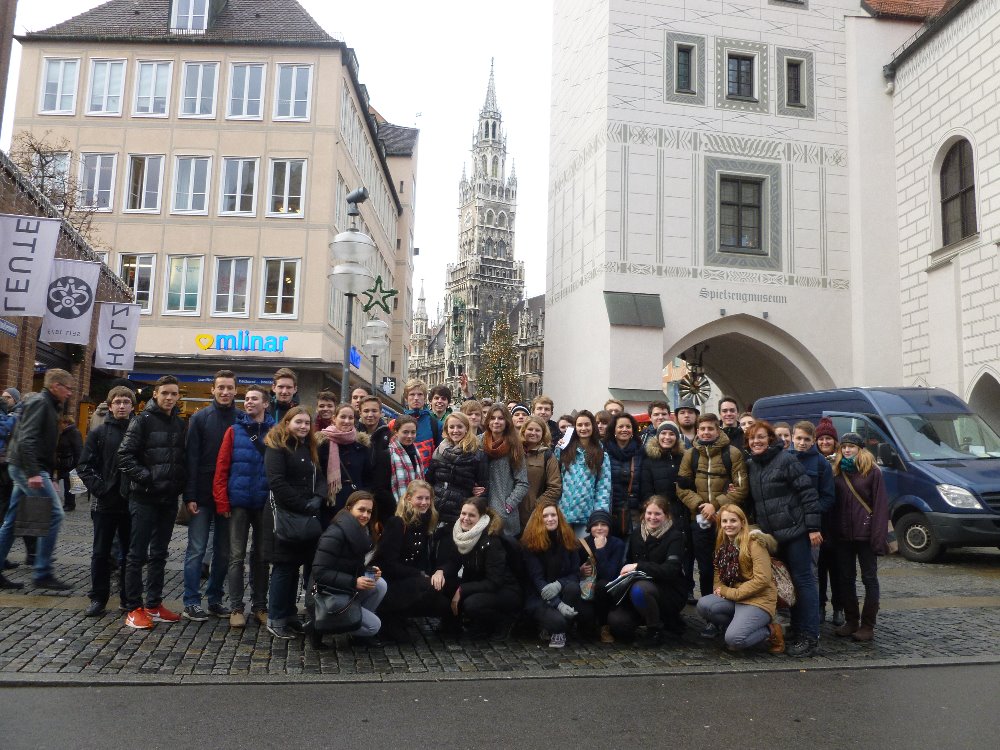 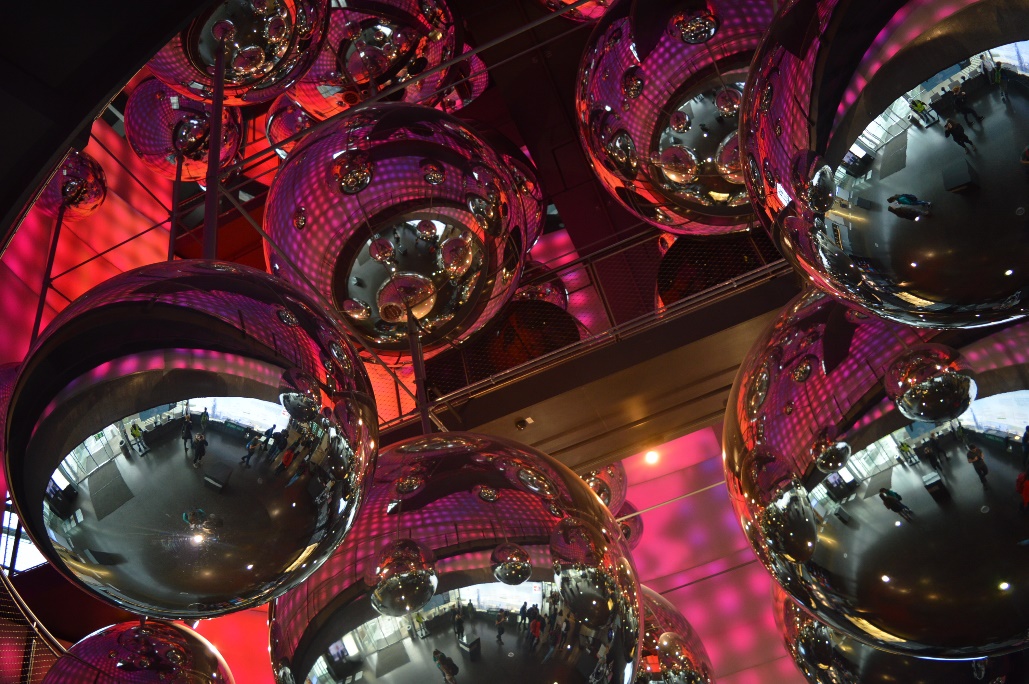